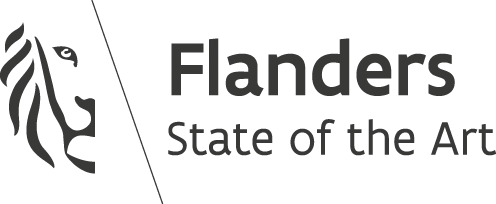 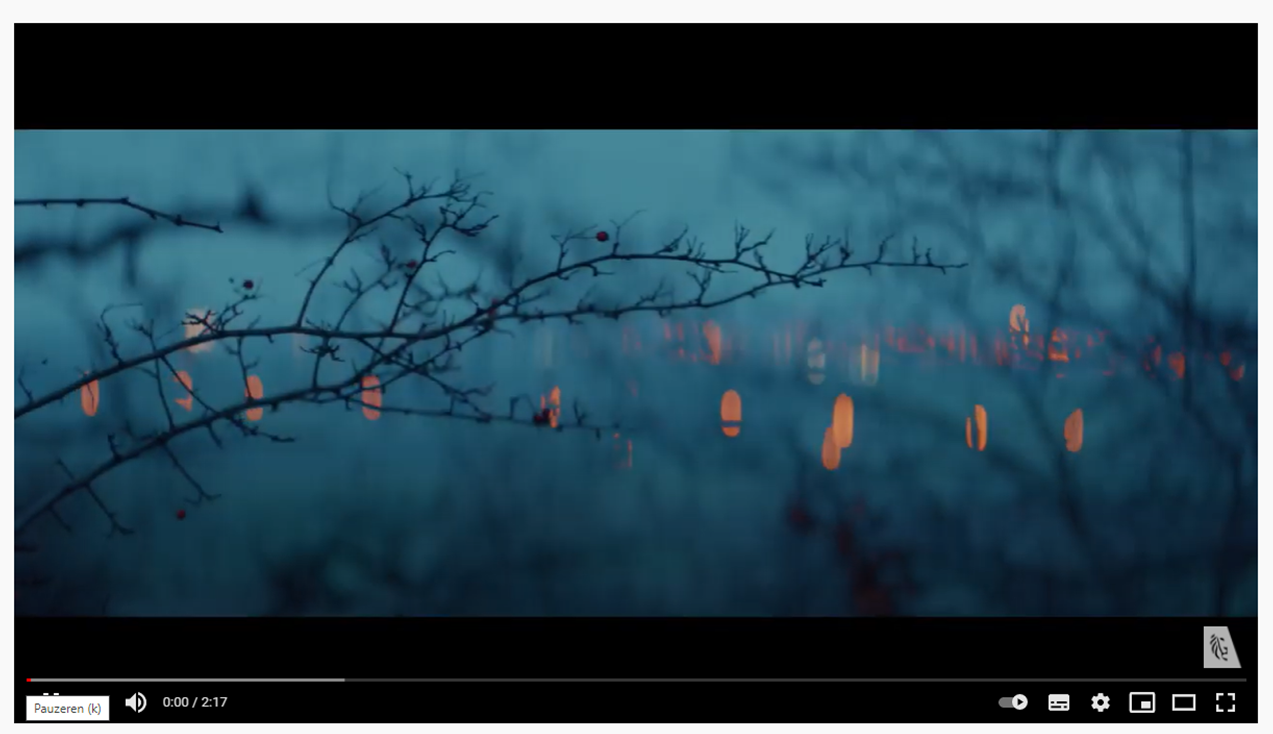 https://youtu.be/vbXZGOMj9zY